PART III: BUILDING RESILIENCE
OUTLINE
Intra-personal resilience
Extra-personal resilience
RESOURCES FOR RESILIENCE
SHORT TERM AND LONG TERM RESILIENCE
Resilience
Resilience is the ability to adapt to difficult situations. When stress, adversity, or trauma strikes, you still experience anger, grief, and pain, but you're able to keep functioning — both physically and psychologically.  The individual is able to “bounce back” from difficult experiences. The skill is built so that it becomes a natural tendency. 
Resilience is made up of five pillars: Self Awareness, Mindfulness, Self Care, Positive Relationships, and Purpose.
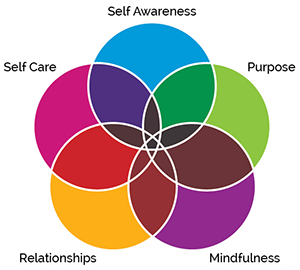 Self awareness
Self Awareness is having a clear perception of your personality, including strengths, weaknesses, thoughts, beliefs, motivation, and emotions. 
Self Awareness allows you to understand other people, how they perceive you, your attitude and your responses to them in the moment.
Mindfulness
Mindfulness is a state of active, open attention on the present. When you’re mindful, you observe your thoughts and feelings from a distance, without judging them good or bad. Instead of letting your life pass you by, mindfulness means living in the moment and awakening to experience
Self care
Self care is unique for each person and can be understood in many different ways. In its simplest form, the term refers to our ability as human beings to function effectively in the world while meeting the multiple challenges of daily life with a sense of energy, vitality, and confidence. Self care is initiated and maintained by us as individuals — it requires our active engagement.
Positive relationships
Positive Relationships are the people who support and care for us — and we care for them. One of the most profound experiences we can have in our lives is the connection we have with other human beings. By building positive relationships with others, we will be happier and more fulfilled and feel more supported, supportive, and connected. Positive and supportive relationships will help us to feel healthier, happier, and more satisfied with our lives.
Purpose
Purpose is a recognition that we belong to and serve something bigger than ourselves. Our purpose helps to shape the mindset and attitude we have toward others and the events we experience. We can find purpose in our faith, family, a political party, being green, or being a part of an organization like the Boy Scouts.
Case in point
Male, 18yrs , due to dagga use became violent and thus into psych hospital for stabilization.
Perception: feared by family 
Diagnosed with bipolar mania
Recovered, after 8 weeks, during which he received treatment, psychotherapy, group therapy.
Income generating training, accountability and responsibility activities.
Family education on his condition to facilitate adherence to medication, re-intergration to family roles, assist and guide in fulfilling individual roles
Also linked him to employment opportunity commensurate to skills, still retain employment as company upholds non discriminatory employment practices.
Current condition: No relapse and good adherence , maintaining employment.
Individual resilience
Be proactive: engage in mindful decision-making, explore options and select the best action to enhance resilience
Protect your down time: taking time out to refresh helps in restarting the mind and clarity
Change your mindset about adversity: not everything that happens is supposed to bring you down, a positive perception will allow one to not only learn from adversity but also use  strategies that will expose previously unknown strengths
Build your relationships: 
Focus on the present
Individual resilience
physical
Cognitive/mental
psychosocial
Exercise
Optimum diet
Sleep and rest
healthcare
Reminders
To-do lists
Diary/journal
Participation in previous and new roles
Re-education on coping skills
Strengthening of previous and new relationships
Cont….
Emotional
Set boundaries, and practice being more assertive
Practice acceptance
Connect with others
Find balance in your life.
Develop  self-awareness
Allow yourself  and others to be imperfect
Allow others to be imperfect
practice self-care
Spiritual
maintain a positive spirit even in the face of adversity 
seeking strength through a “higher” power regardless of your religious affiliation in order to get through difficult situations.
Be a person of prayer
Use your support network
Interventions building resilience
Individual
Use of journals and daily/weekly to do lists
Use of positive social media 
Re-intergration activities such as employment and job retention
Flexibility in goal setting and timelines
Treatment adherence and review commitment
Continued education and support to reinforce and strengthen resilience
Family
Family education: at onset, during and after family member has gone back into the community
Re-intergration of family member into roles both with support and allow autonomy where possible
Family education on adjustment and adaptation to not only new experience but also to previous ones 
Education on available community based support and resources
Establishment of family link for support and communication
community
Visiting a Local clinic for counseling and support
Support groups for experience sharing and skills enhancement
Links for referrals to specialized services to meet individual needs
WHY BUILD RESILIENCE?
Decrease the effects of the revolving door syndrome
Increase participation and support of individuals with their families thus whole community
Decrease levels of relapse and hospital stay
Minimize the instances of preventable institutionalization.
References
5 pillars of resilience.bounceback project. https://www.feelinggoodmn.org/what-we-do/bounce-back-project-/5-pillars-of-resilience. Accessed 03/04/2023. 
BARRIERS TO RESILIENCE.  https://www.mind.org.uk/information-support/types-of-mental-health-problems/stress/managing-stress-and-building-resilience.  ACCESSED 04/04/2023. 
DEVELOPING RESILIENCE FOR BETTER MENTAL HEALTH. https://www.healthhub.sg/live-healthy/575/mentalhealth_resilience. 04/04/2023